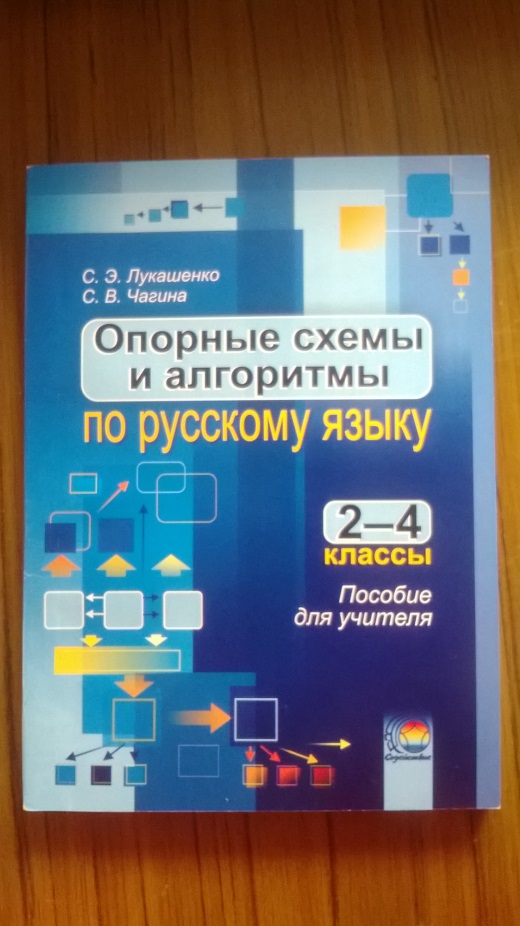 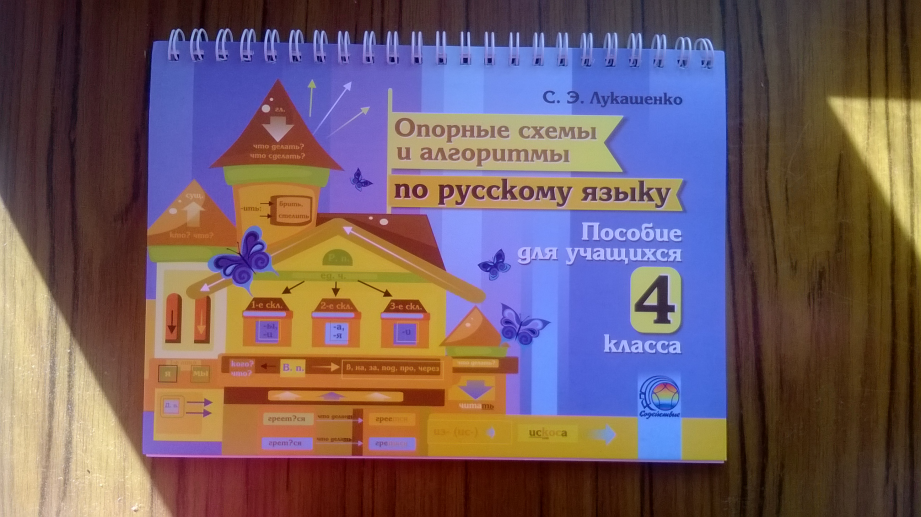 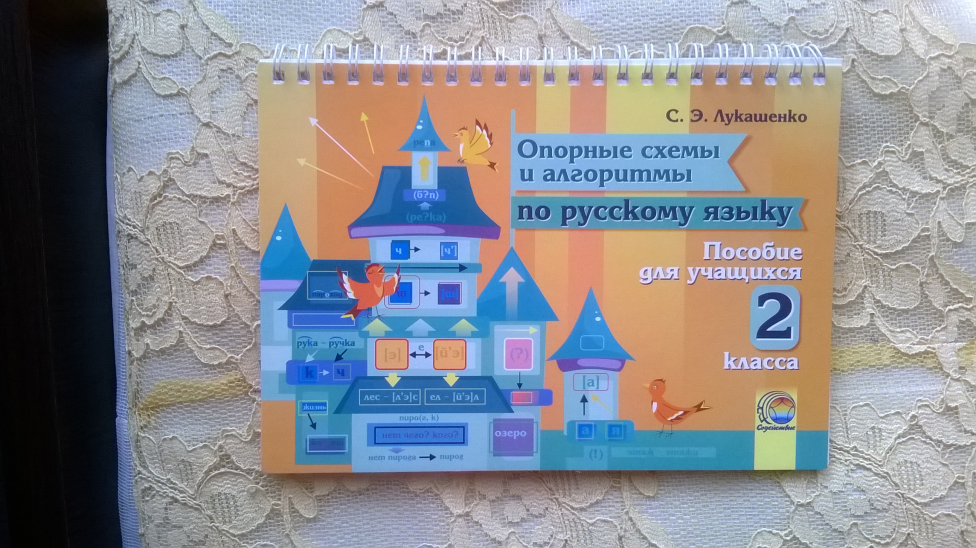 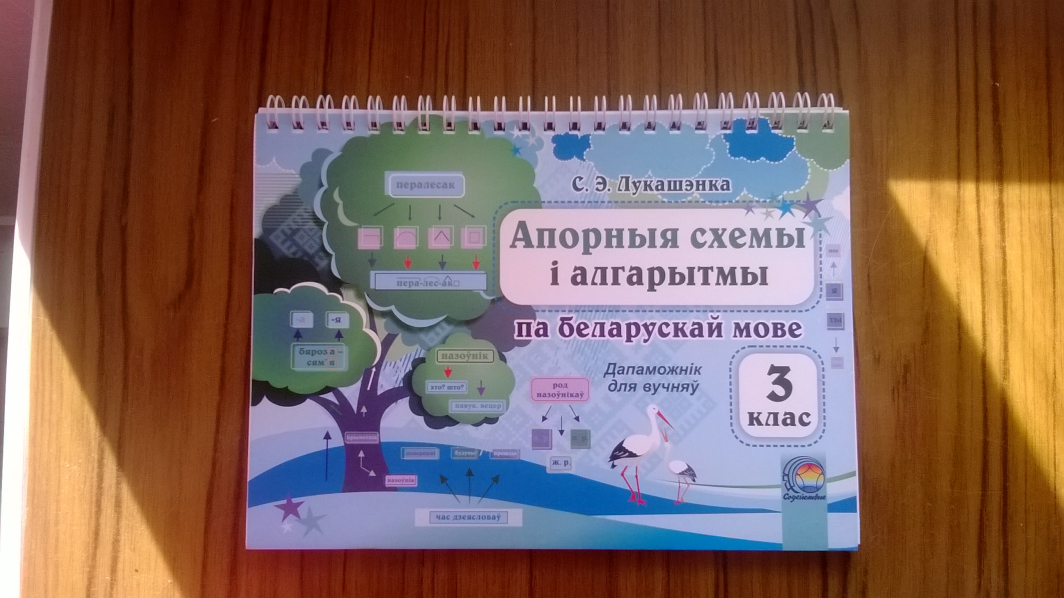 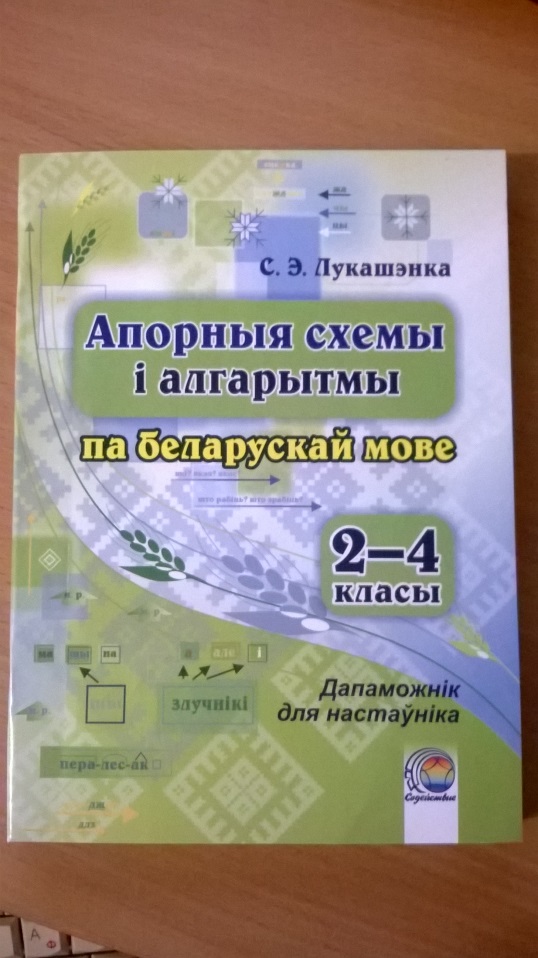 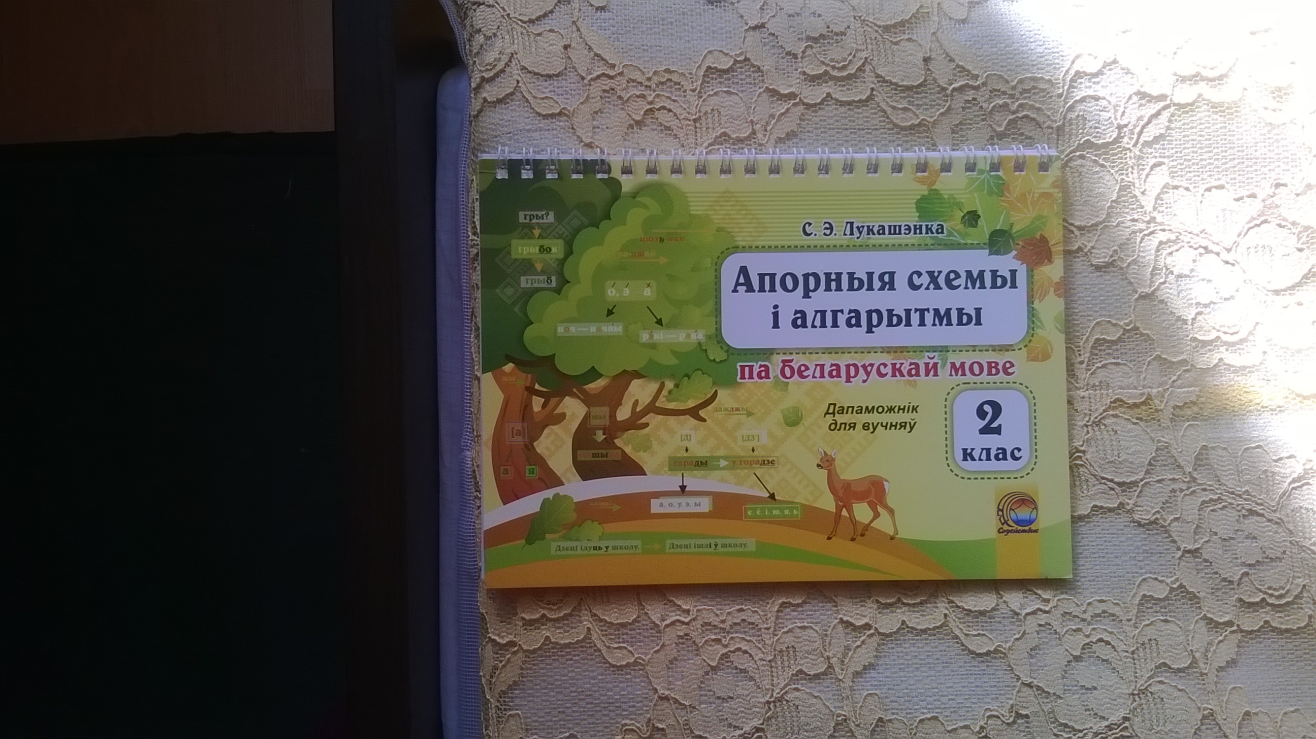 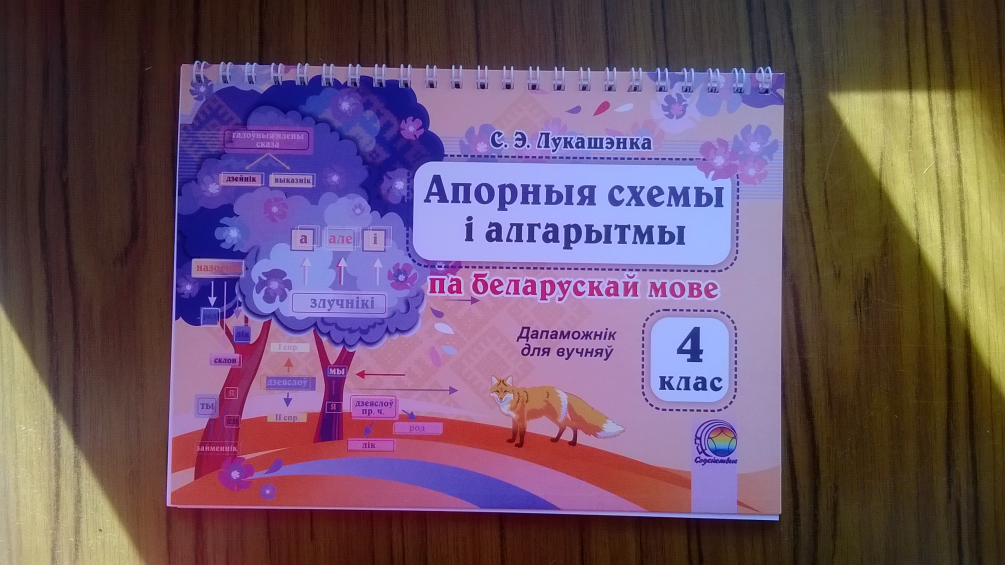 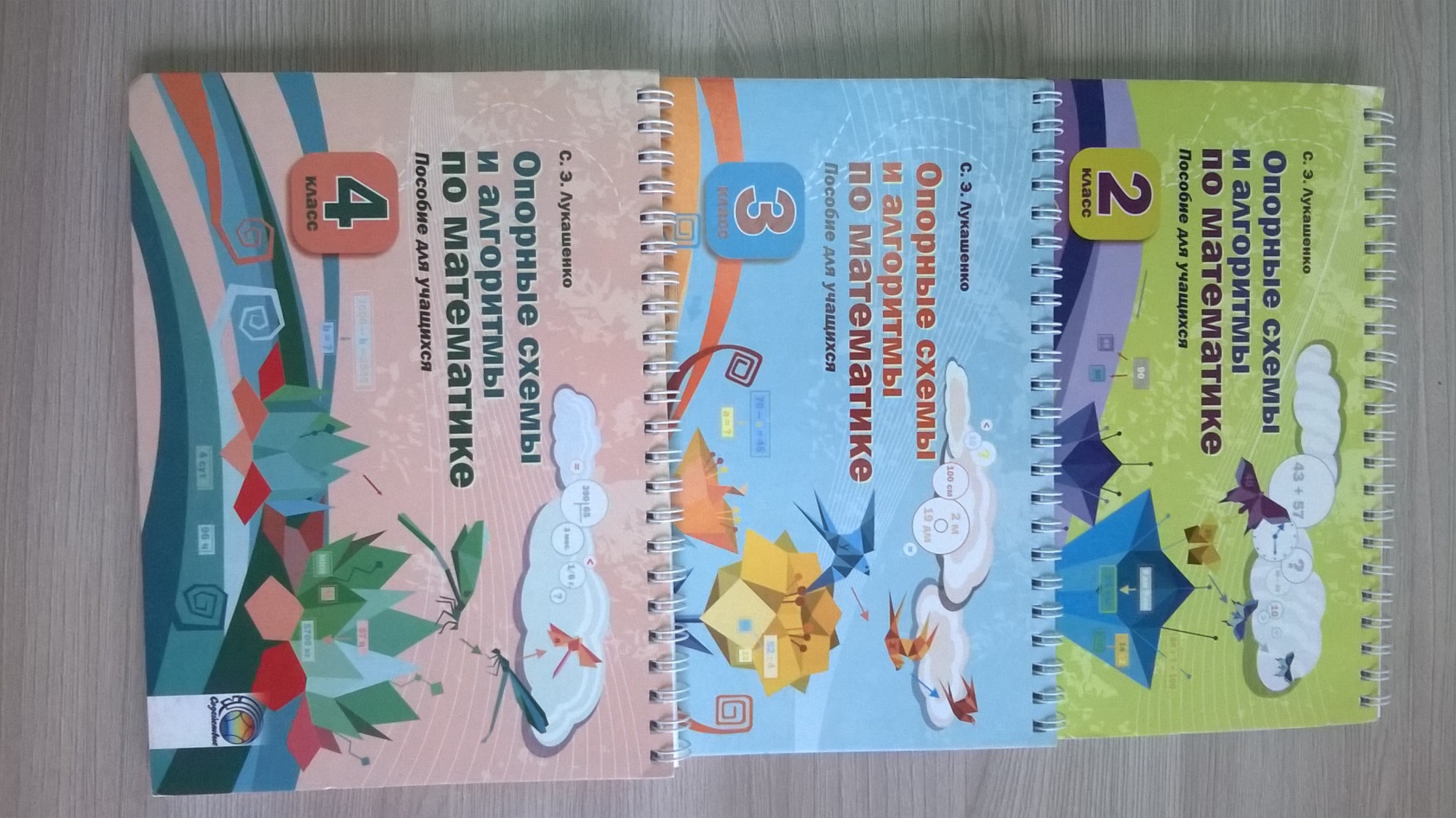 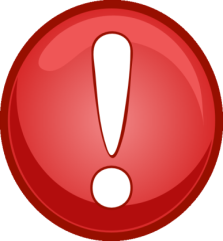 Опорная графическая схема – это совокупность ассоциативных графических изображений, символов, ключевых слов и других мыслительных опор, заменяющих некое смысловое значение.
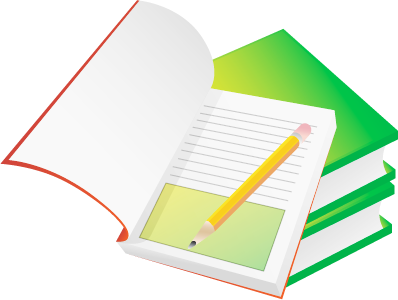 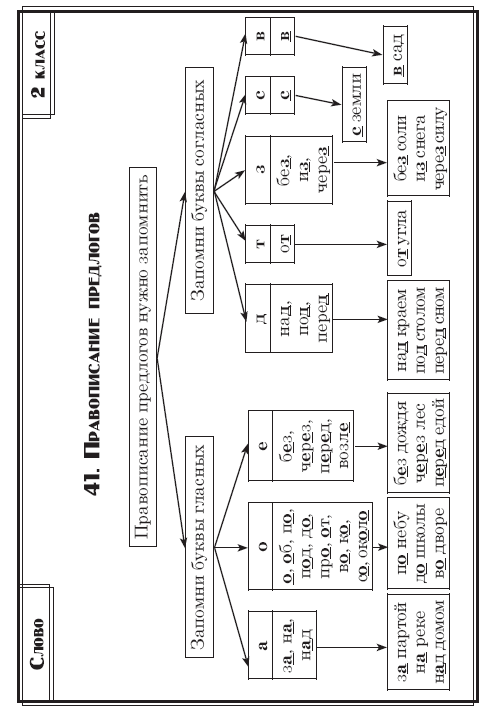 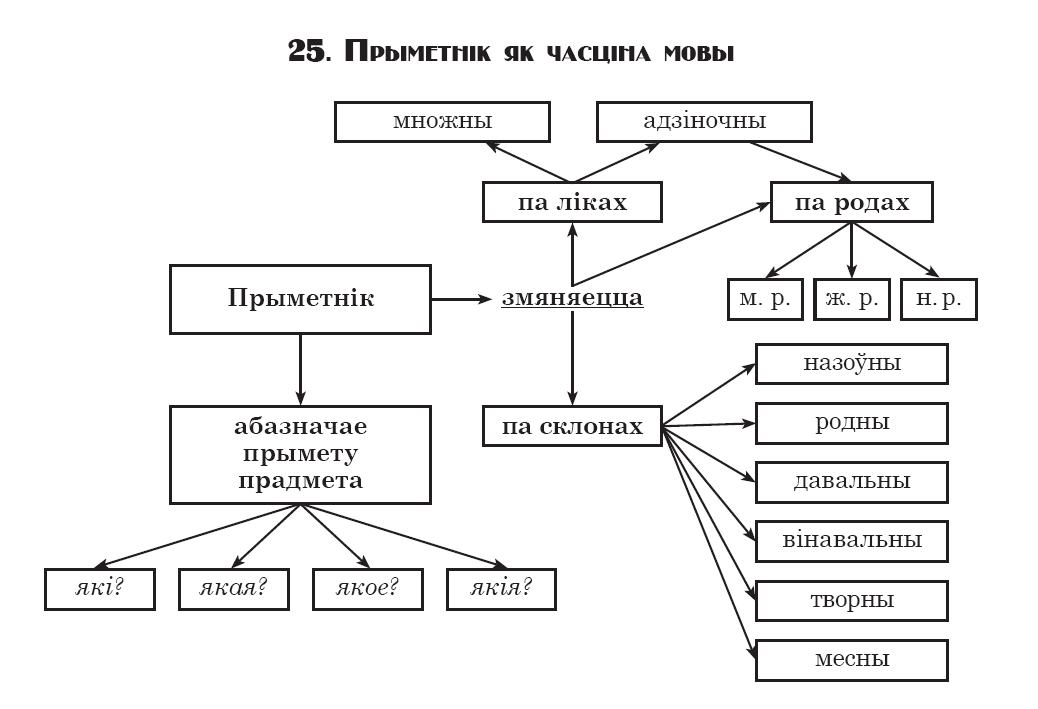 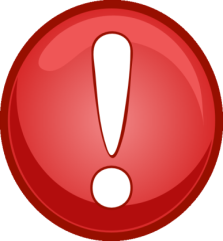 Алгоритм – способ решения различных задач, точно предписывающий, как и в какой последовательности получить результат, однозначно определяемый исходными данными.
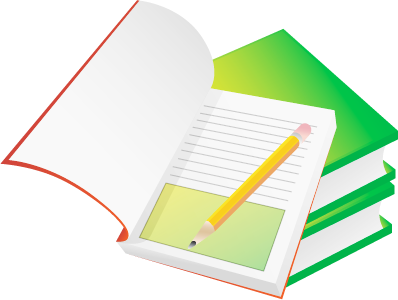 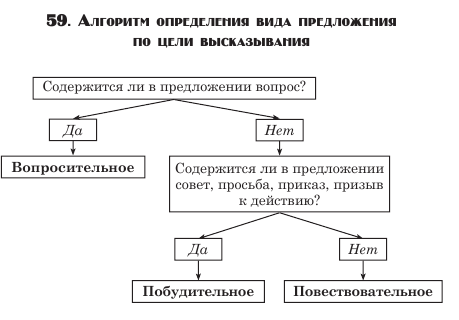 Этап проверки домашнего задания
Цель использования: формирование умения обосновывать свои действия при решении учебных задач.
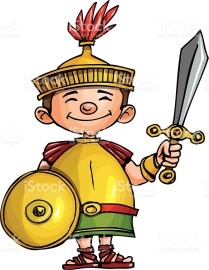 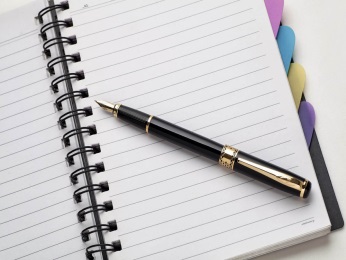 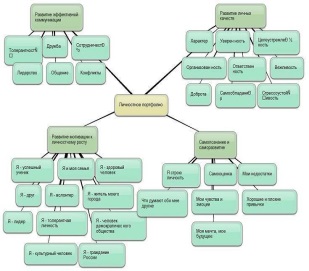 Этап актуализации знаний и способов деятельности
Цель использования: быстрая актуализация знаний и умений учащихся, необходимых для изучения нового, отделение «знания» от «незнания»
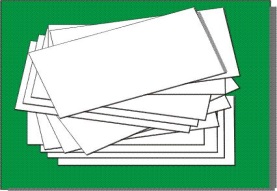 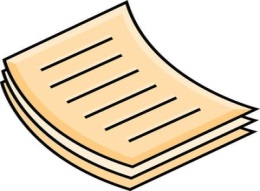 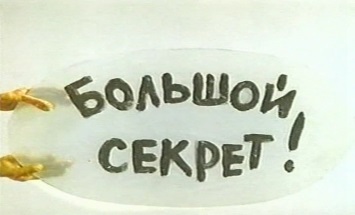 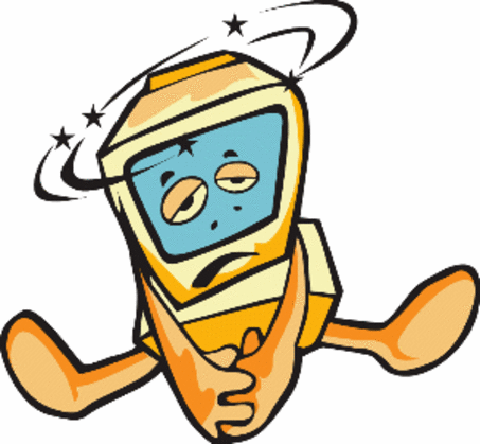 Этап изучения нового
Цель использования: фиксация в знаково-символической форме нового знания, перевод его в пошаговый алгоритм.
Этап  первичного закрепления новых знаний и способов деятельности
Цель использования: уточнение и осмысление всех составляющих элементов опорной схемы и алгоритма; усвоение нового знания, формирование нового способа действия.
Этап формирования способов деятельности
Цель использования: создание условий для перевода первоначального понимания механизма изучаемого явления в сформированное умение по его применению без опоры на алгоритм и схему
Этап обобщения и систематизации
Цель использования: включение опорной схемы в систему других опорных схем, уже усвоенных учащимися, очерчивание «поля применения» правила.
Включение новой опорной схемы в систему уже существующих
Этап обобщения и систематизации
Очерчивание «поля применения» правила
Этап содержательной рефлексии
Цель использования: построение в свернутом виде логической цепочки освоения нового от его «открытия» до присвоения.
Этап информации о домашнем задании
Цель использования: мотивация учащихся на вдумчивое выполнение домашнего задания, придание уверенности в успешном выполнении, формирование правильного алгоритма выполнения домашнего задания.
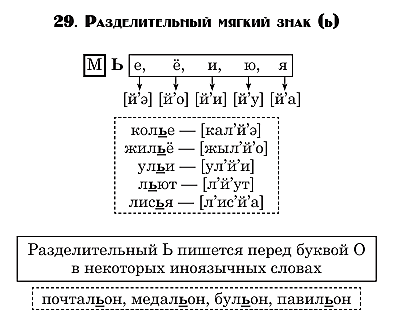 Методика введения опорной схемы
Подготовительный этап
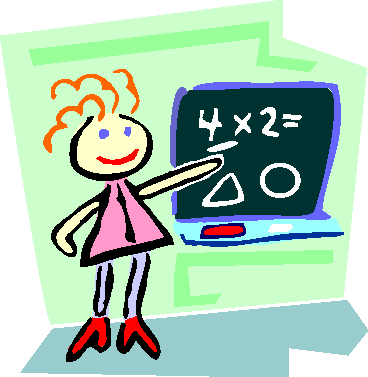 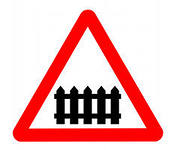 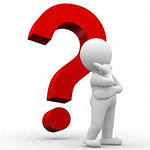 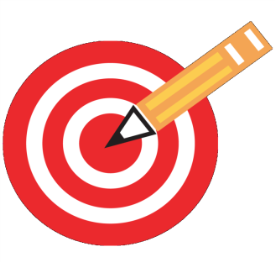 Методика введения опорной схемы
Подготовительный этап
Введение опорной схемы
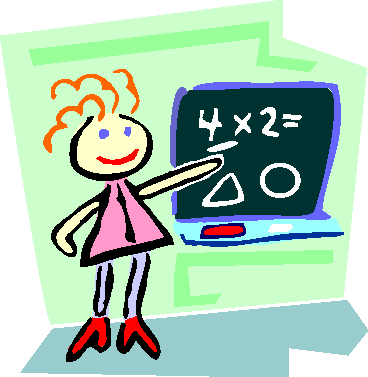 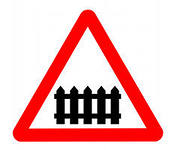 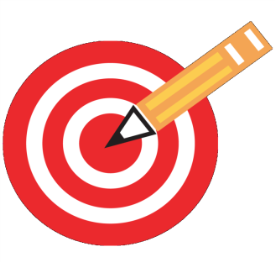 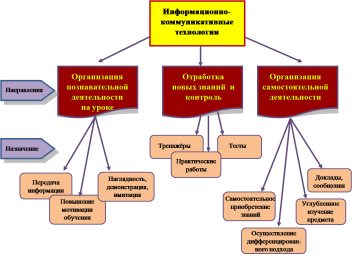 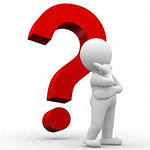 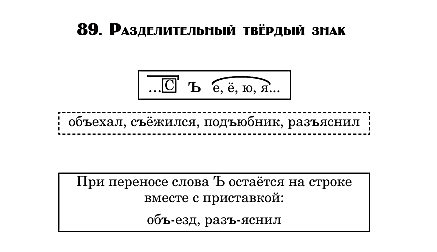 Методика введения опорной схемы
Подготовительный этап
Введение опорной схемы
Составление алгоритма
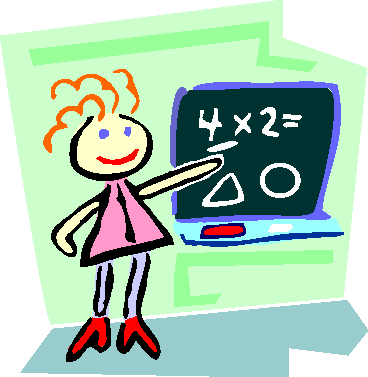 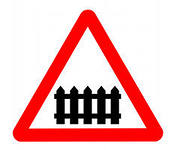 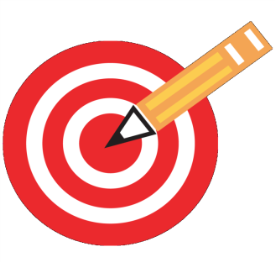 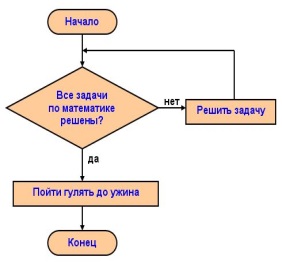 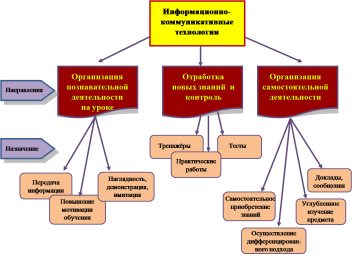 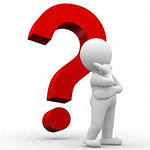 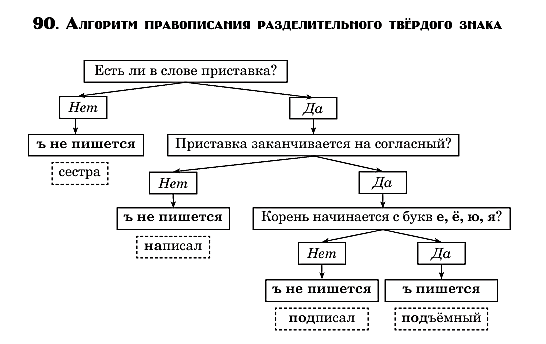 Методика введения опорной схемы
Усвоение схемы. 
Работа по развернутому алгоритму
Составление алгоритма по схеме
Подготовительный этап
Введение опорной схемы
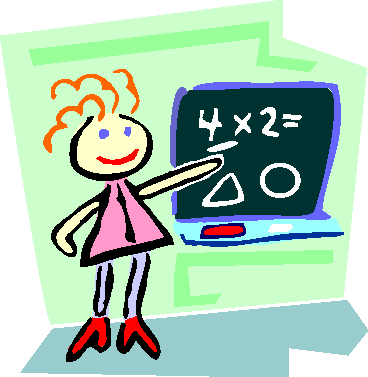 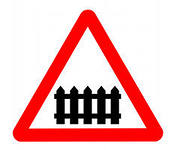 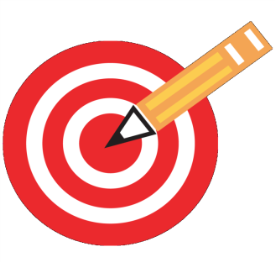 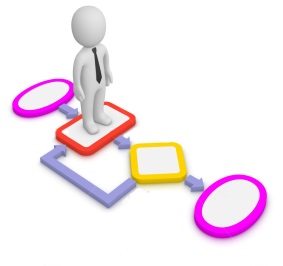 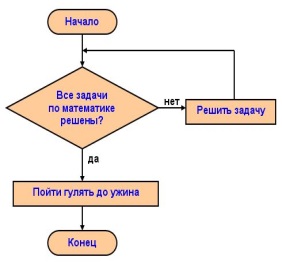 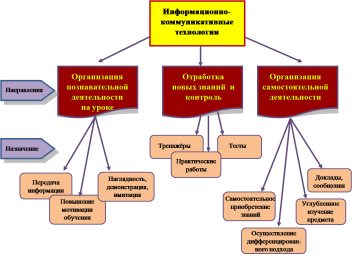 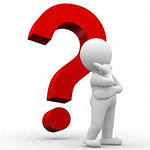 Методика введения опорной схемы
Усвоение схемы. 
Работа по развернутому алгоритму
Воспроизве-дение схемы. Работа по свернутому алгоритму
Составление алгоритма по схеме
Введение опорной 
схемы
Подготовительный этап
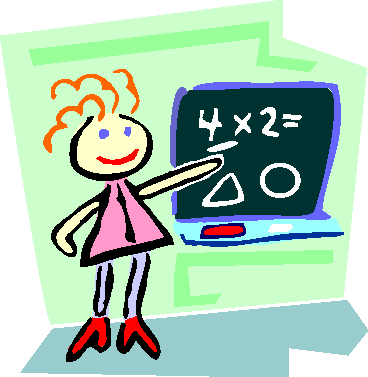 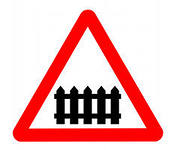 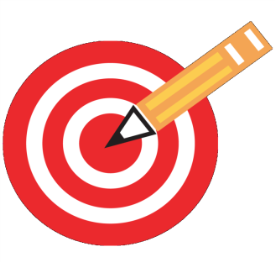 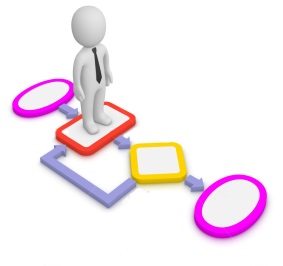 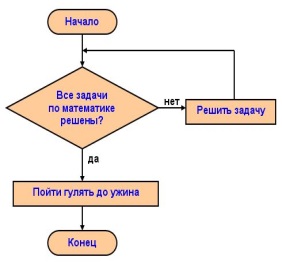 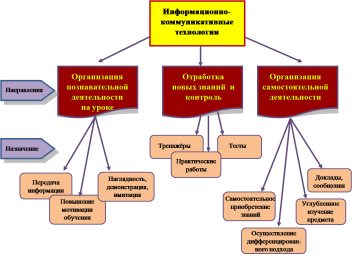 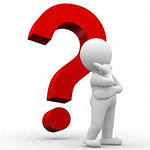 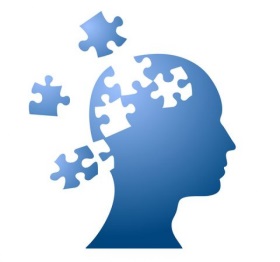 Методика введения опорной схемы
Усвоение схемы. 
Работа по развернутому алгоритму
Воспроизве-дение схемы. Работа по свернутому алгоритму
Включение опорных схем  в систему уже усвоенных
Составление алгоритма по схеме
Введение опорной 
схемы
Подготовительный этап
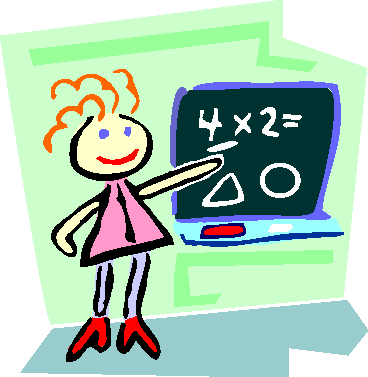 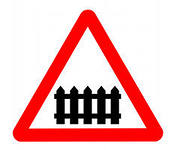 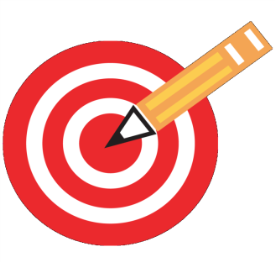 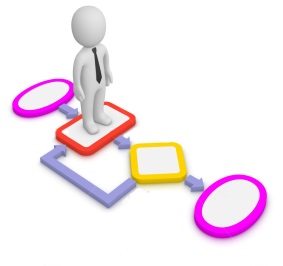 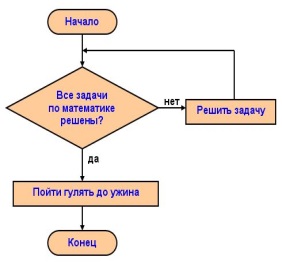 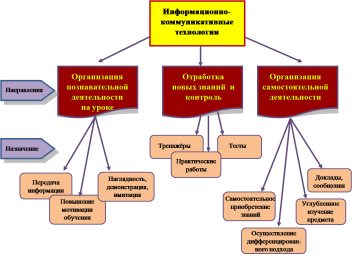 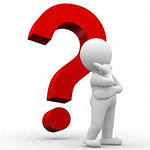 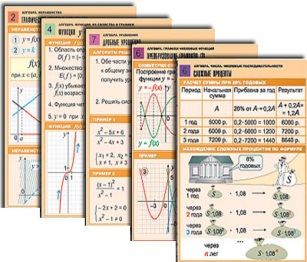 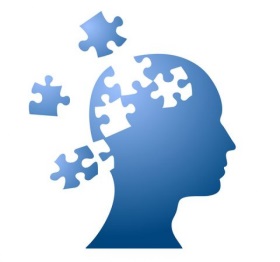 Использование алгоритмов при решении типичных задач
Название видов простых задач
«было-изменение-стало»              «всего»             «больше (меньше) на…
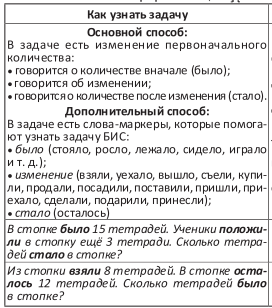 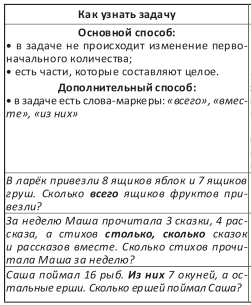 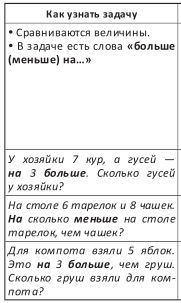 «часть 1-количество частей-целое»
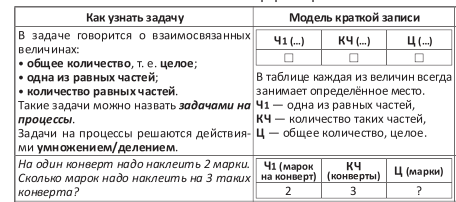 Алгоритм определения вида простой задачи
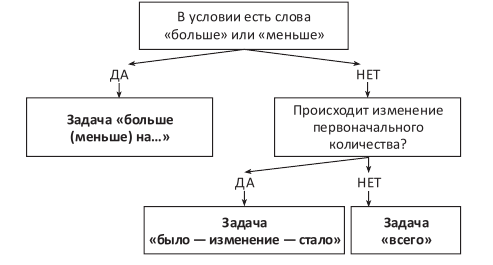 Модель краткой записи простой задачи
Было-изменение-стало                  «всего»             «больше (меньше) на…
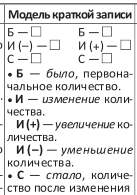 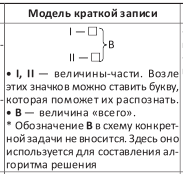 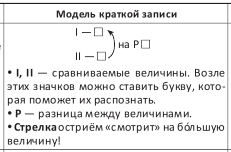 «часть 1-количество частей-целое»
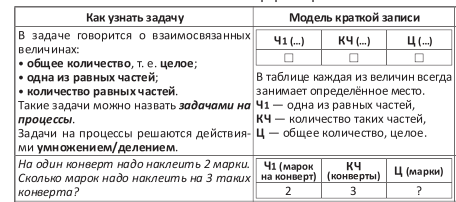 Модель краткой записи составной задачи
«больше (меньше) на…» и «всего»                БИС и «всего»
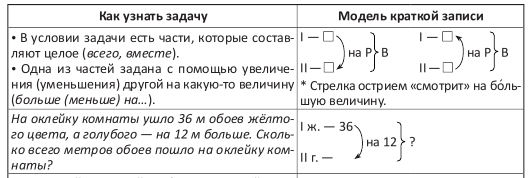 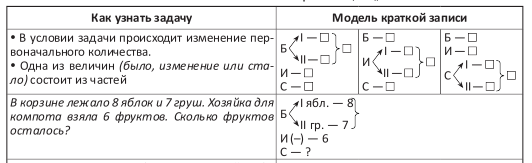 «всего» и «всего»                                                   БИС и Ч1КЧЦ
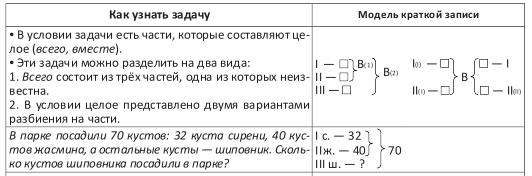 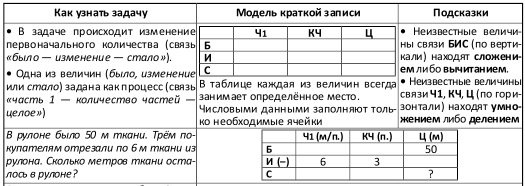 Составление обобщенного алгоритма решения типичных задач
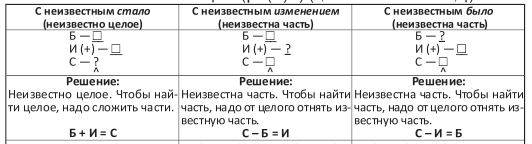 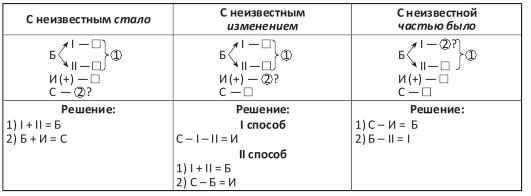 Составление обобщенного алгоритма решения типичных задач
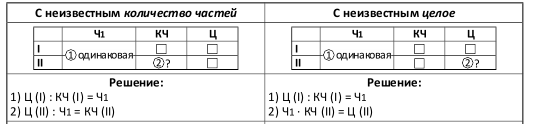 Последовательность действий учащихся при решении типичных задач
Определяю вид задачи.
 Выбираю модель.
 Заполняю модель данными из задачи.
Определяю последовательность нахождения неизвестного (нумерую действия).
Решаю задачу по алгоритму.
Последовательность действий учащихся при решении типичных задач
Определяю вид задачи.
За два дня машина проехала 690 км с одинаковой скоростью. В первый день она была в пути 7ч, во второй 8 ч. Сколько километров она проезжала каждый день?
Схема рассуждения:
В двух взаимосвязанных процессах есть одинаковое значение одной из  величин.
В задаче требуется найти сразу два значения одной величины, которые связаны отношением «всего».
Значит это задача на пропорциональное деление
Последовательность действий учащихся при решении типичных задач
Определяю вид задачи.
 Выбираю модель.
одинаковая
Последовательность действий учащихся при решении типичных задач
Определяю вид задачи.
 Выбираю модель.
 Заполняю модель данными из задачи.
7
?
одинаковая
690
8
?
За два дня машина проехала 690 км с одинаковой скоростью. В первый день она была в пути 7ч, во второй 8 ч. Сколько километров она проезжала каждый день?
Последовательность действий учащихся при решении типичных задач
Определяю вид задачи.
 Выбираю модель.
 Заполняю модель данными из задачи.
Определяю последовательность нахождения неизвестного (нумерую действия).
7
?
3)?
2)?
1)?
одинаковая
690
4)?
?
8
Последовательность действий учащихся при решении типичных задач
Определяю вид задачи.
 Выбираю модель.
 Заполняю модель данными из задачи.
Определяю последовательность нахождения неизвестного (нумерую действия).
Решаю задачу по алгоритму.
7
?
3)?
2)?
1)?
одинаковая
690
4)?
?
8
1). В (I) + В (II) = В (В)
2). Р (В) : В (В) = С
3) С · В(I) = Р(I)
4) С · В (II) = Р(II)
Последовательность действий учащихся при решении типичных задач
Определяю вид задачи.
 Выбираю модель.
 Заполняю модель данными из задачи.
Определяю последовательность нахождения неизвестного (нумерую действия).
Решаю задачу по алгоритму.
Записываю решение
Использование алгоритмов при решении типичных задач
7
?
3)?
2)?
1)?
одинаковая
690
4)?
?
8
1). 7 + 8 = 15 (ч) - В (В)
2). 690 : 15 = 46(км\ч) - С
3). 15 · 7 = 322 (км) - Р(I)
4). 15 · 8 = 368 (км) – Р(II)
Ответ: 322 км, 368 км.
Использование опорных схем при написании обучающих изложений и сочинений

структура текста;
содержание текста;
языковые средства;
орфография.
Название текста
Название 1 части
Название 2 части
Название 4 части
Название 3 части
Опорные слова
Авторские выражения
Опорные слова
Опорные слова
Опорные слова
Слова для справок
Орфо-граммы
Орфо-граммы
Орфо-граммы
Орфо-граммы
Весна
Воздух
Солнце
Настроение
Река
Имена прилаг.
Имена прилаг.
Имена прилаг.
Имена прилаг.
Глаголы
Глаголы
Глаголы
Выразительные средства
Выразительные средства
Выразительные средства
Выразительные средства
Использование опорных схем на уроках чтения
Схема – характеристика 
художественного произведения
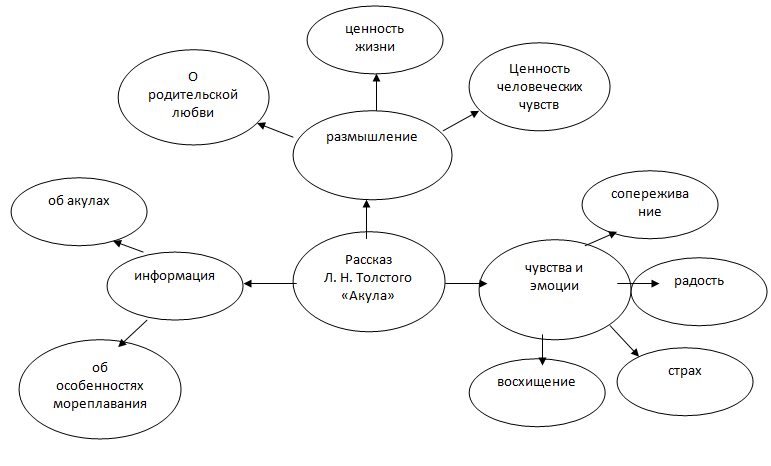 Схема – характеристика героя
Кто такой?
Внешний вид
Имя героя
Отношение читателя
Отношение автора
Черты характера
Поступки
Слова-признаки для характеристики героев
Схема – анализ поэтического произведения
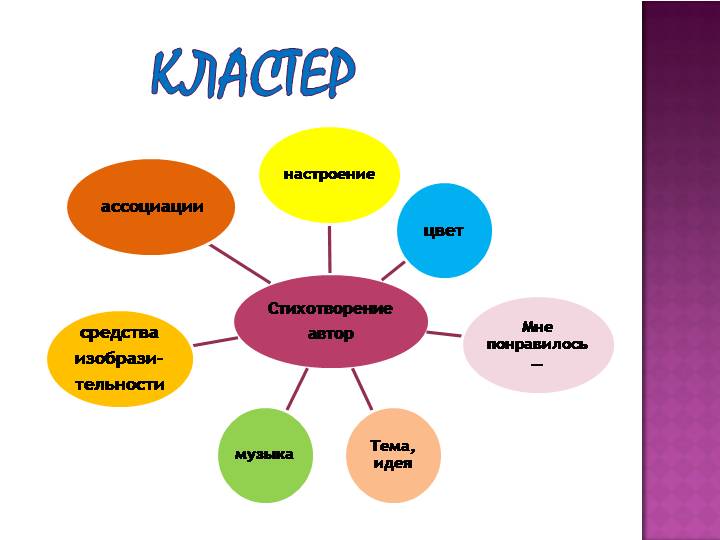 Схема – анализ изобразительно-выразительных средств произведения
Схема словесного рисования
 к поэтическому произведению
Опоры, позволяющие определять и высказывать свои суждения о прочитанном
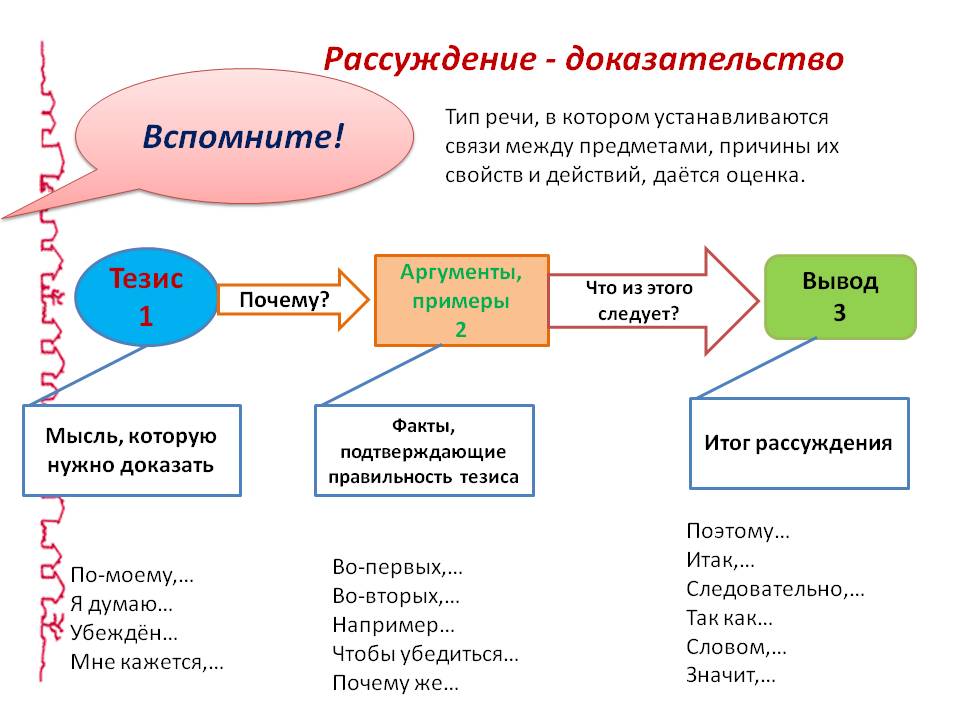 Использование опорных схем при обобщении и систематизации
Имя существительное как часть речи
Имя существительное – часть речи, которая обозначает предмет и отвечает на вопросы кто? что? Имена существительные имеют род. Выделяют имена существительные мужского.  женского и среднего рода. Имена существительные делятся на три типа склонения: 1-е, 2-е, 3-е. Имена существительные изменяются по числам. Они могут стоять в единственном и во множественном числе. Имена существительные изменяются по падежам. Они могут стоять в именительном, родительном, дательном, винительном, творительном или предложном падеже. Различают одушевленные и неодушевленные имена существительные.
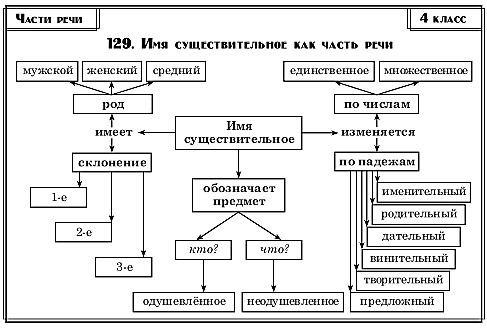 Организация обобщения и систематизации по теме с использованием опорных схем
Характеристика понятия
Характеристика понятия
Системообразующее понятие
Характеристика понятия
Характеристика понятия
S = a • b
S = a • a
Прямоугольник
Квадрат
Формула
Единицы измерения
Способы нахождения
Площадь фигур
а
га
Палетка
Соотношение единиц площади
«Снег и Кисличка»
Э. Шим
К. Паустовский
«Заячьи лапы»
Б. Заходер
«Серая звездочка»
Сеттон-Томпсон
«Чинк»
Произведения
Авторы
О трудностях жизни животных зимой
О смысле жизни
«Мы в ответе за тех, кого приручили»
О милосердии и благодарности
О лесных  пожарах
Размышления
Информация
О внутренней красоте
О пользе жаб
О преданности собаки
О мужестве и силе духа
Чувства и эмоции
Сопережи-вание
Сочувствие
Обида
Радость
Жалость
Страх
Грусть
2-е
3-е
ед.ч.
мн.ч.
1-е
род
число
лицо
м.р.
с.р.
ж.р.
И.п.
Р.п.
имеют
изменяются
Д.п.
Падеж
В.п.
Местоимение (личное)
раздельно с предлогами
Т.п.
П.п.
роль в речи
правописание
Н в 3 л. после    предлогов
в предложении
в тексте
подлежащее
для связи предложений
Вы при обращении
избегание повторов
второст. член